Discrete MathematicsLecture 1: Introduction
By:
Nur Uddin, Ph.D
1
What is discrete?
Discrete : distinct or not connected
2
Discrete vs Continuous
3
Natural numbers vs real numbers
Natural numbers are discrete while real numbers are continuous.
4
What is discrete mathematics?
Discrete mathematics is the study of discrete objects.
5
Why we need to study discrete mathematics?
Computer works in a discrete system (digital)
Discrete mathematics is the basic in computer studies and applications, e.g.:
Software development
Computer security (cryptography)
Automata
etc
6
7
Syllabus
8
Warming up
9
Logic
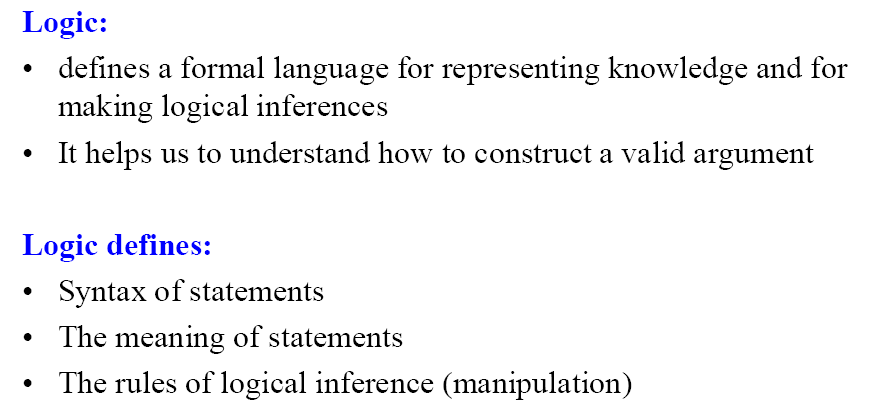 10
Proportional Logic
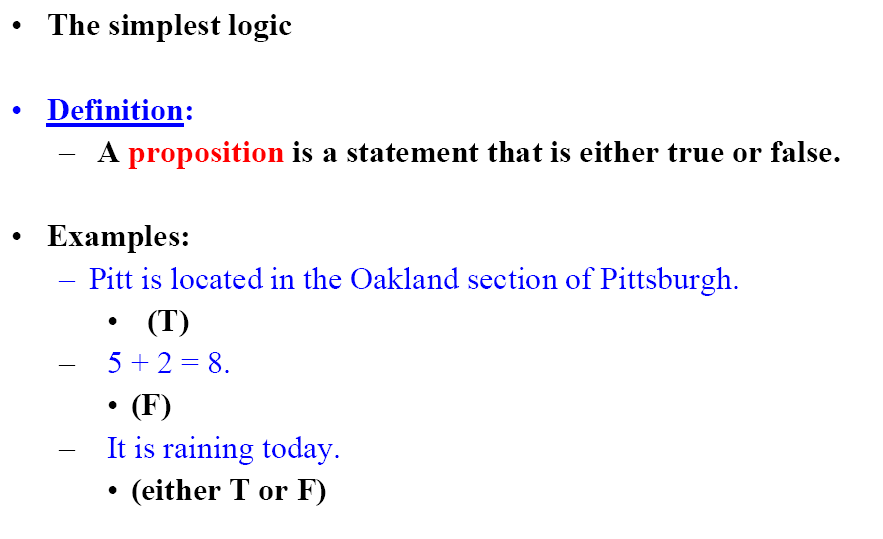 11
Proportional Logic
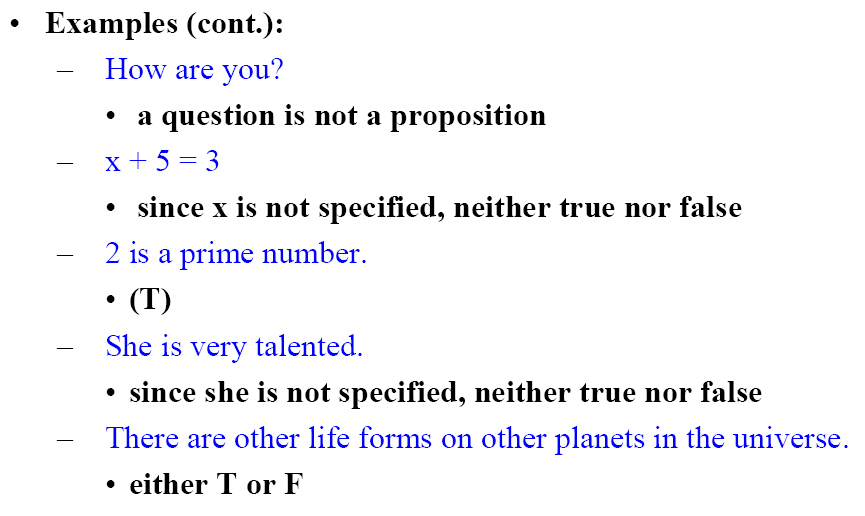 12
Composite Statements
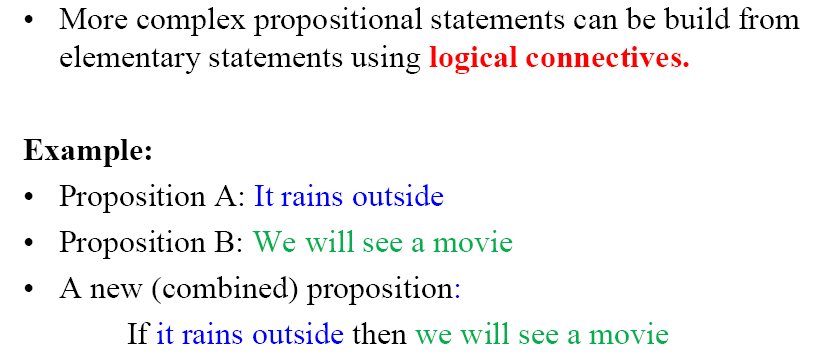 13
Composite Statements
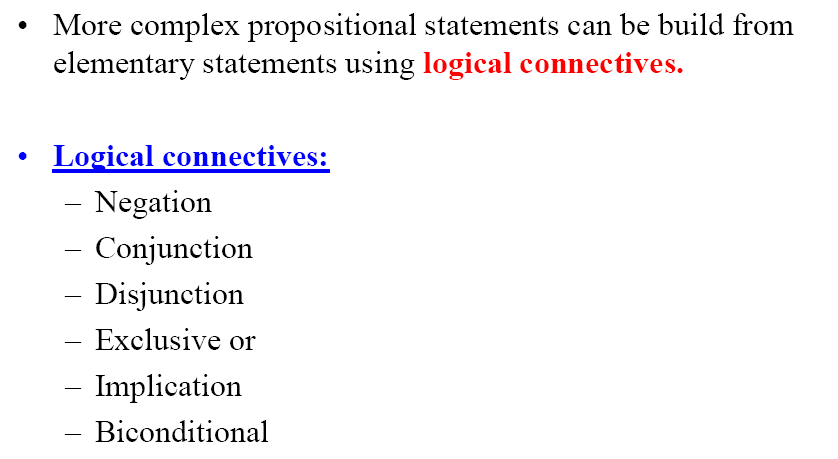 14
Negation
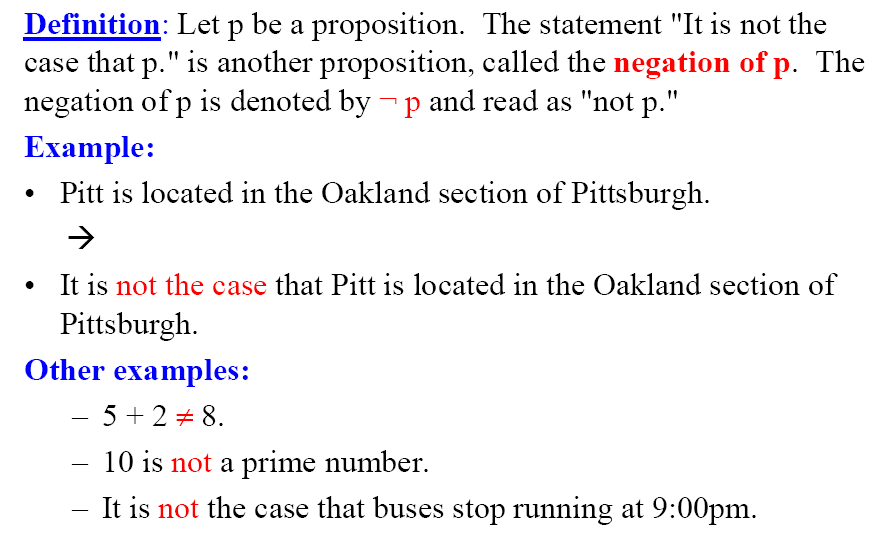 15
Negation
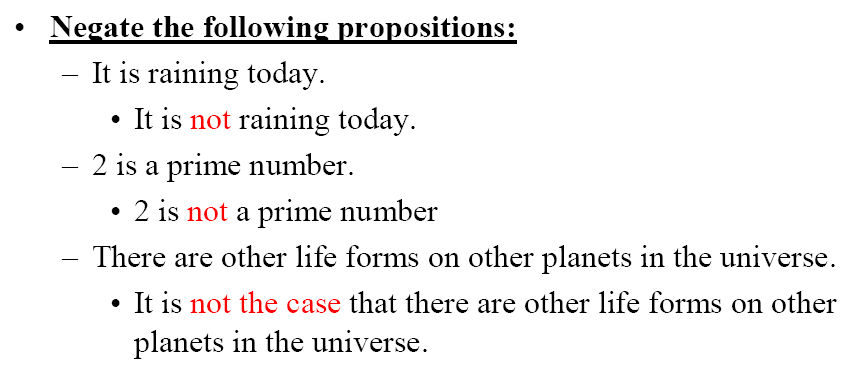 16
Negation
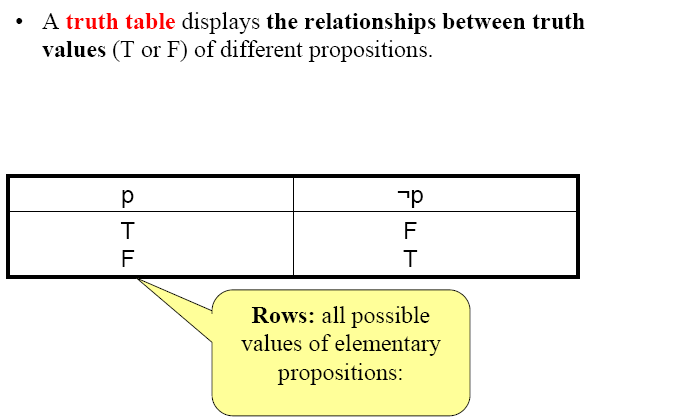 17
Conjunction
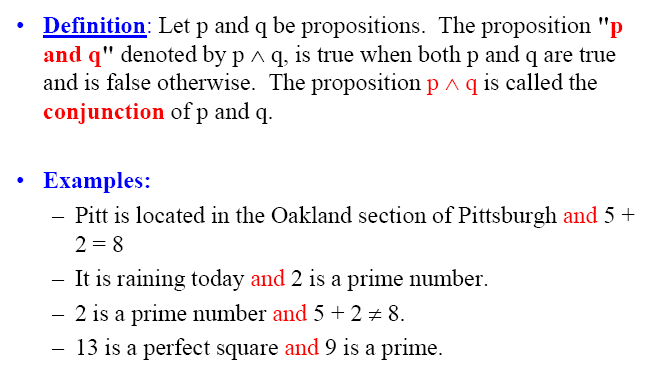 18
Disjunction
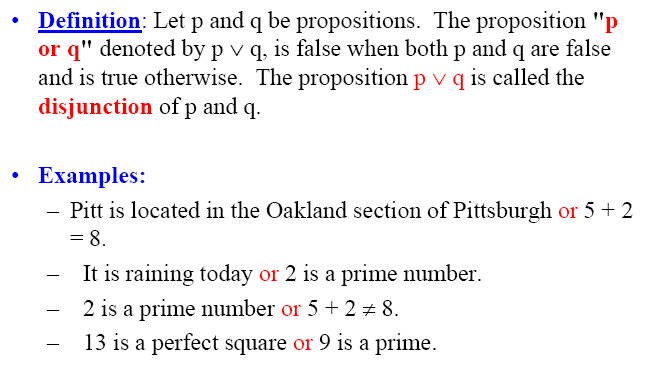 19
Truth Table
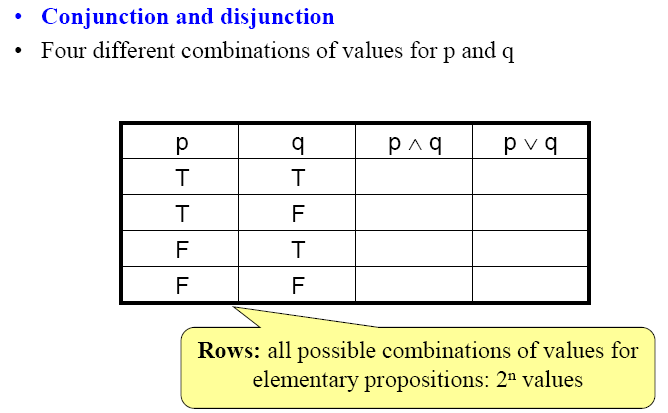 20
Exclusive OR
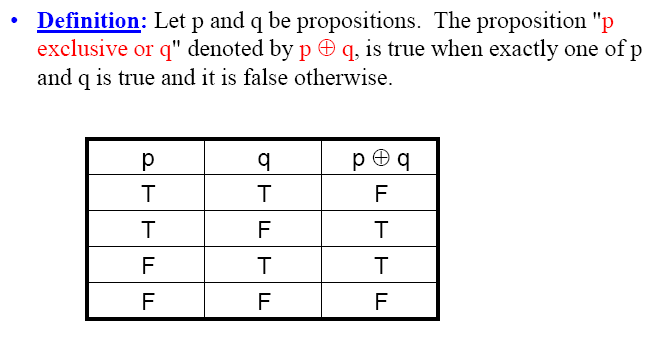 21
Implication
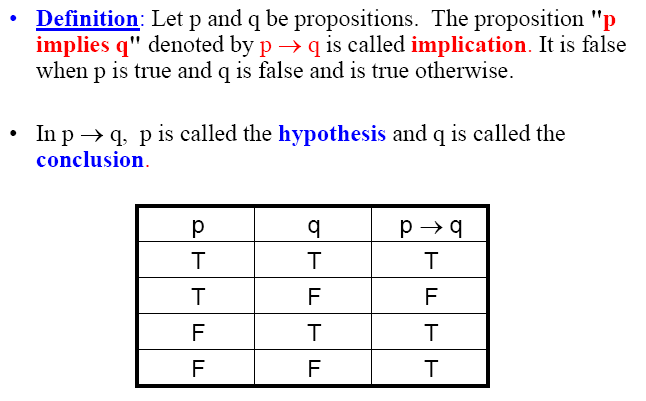 22
Implication
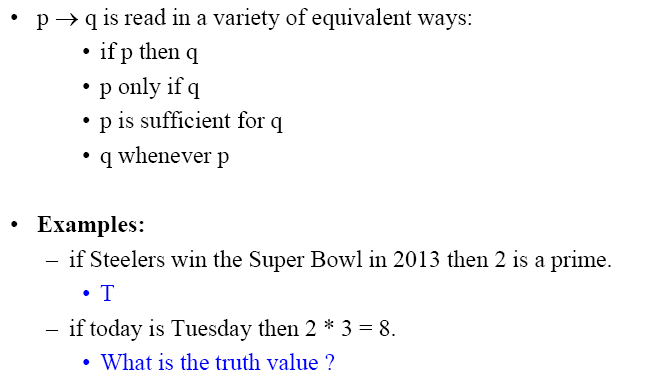 23
Biconditional
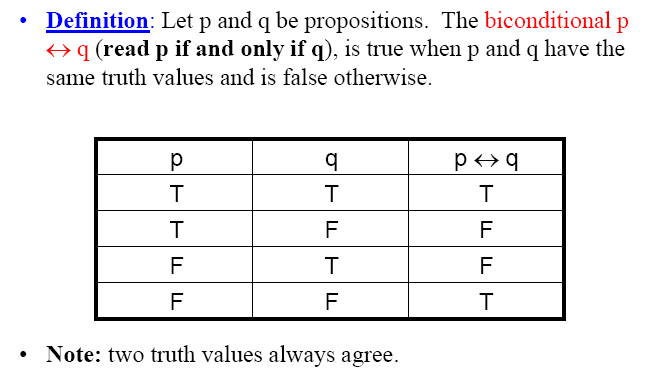 24